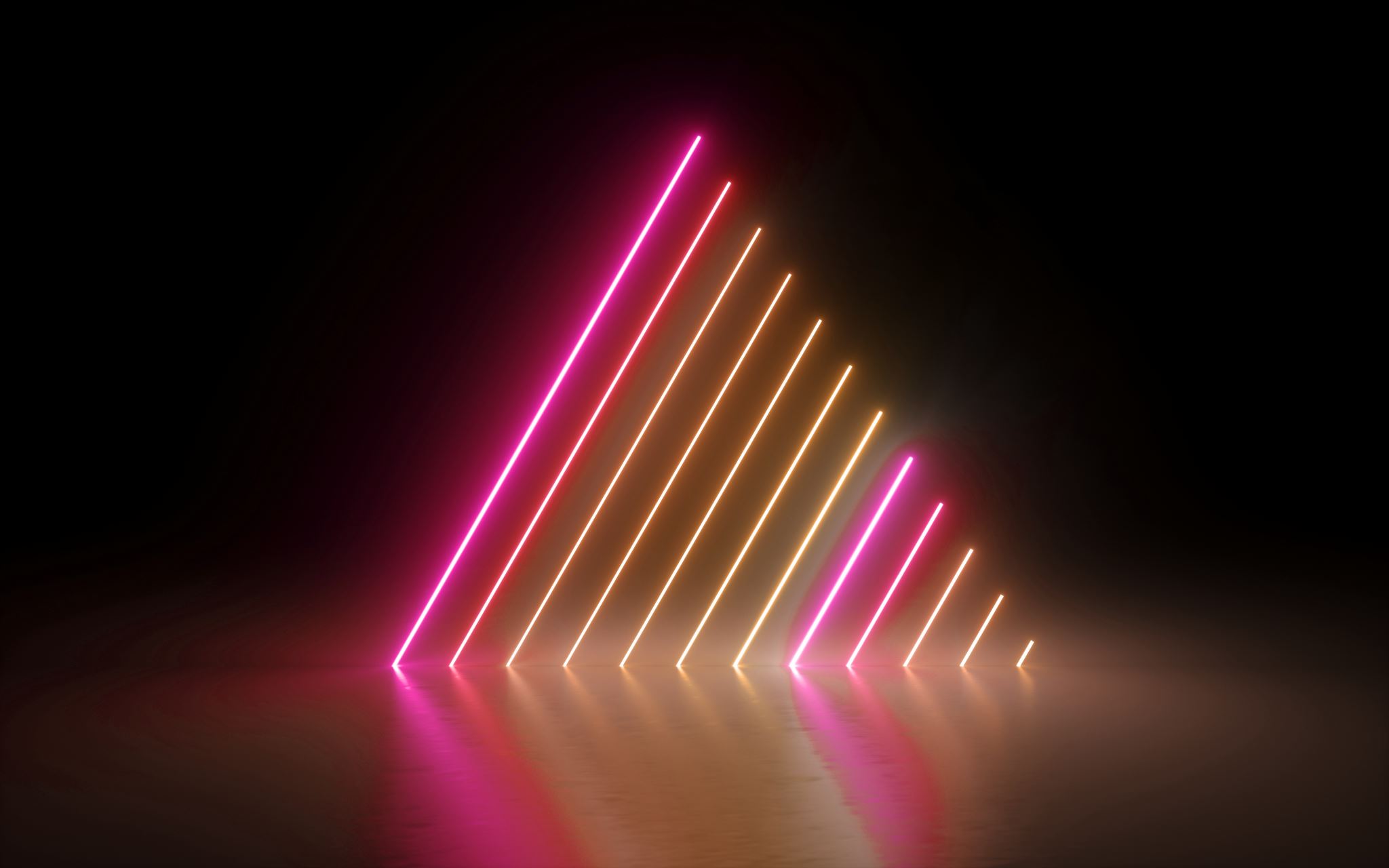 CupOnline
ÖHU-Flick
2024-03-13
Niklas Malmer
Vad som är förregistrerat
Information om cupen
Regler
Arenor
Klasser/Grupper
Lag
Matcher (Lördagen och platshållare för söndagen)
Grundläggande tips
När du registrerar matcher så kolla på mobilen ibland så det ser bra ut.
Klubbens datorer ska klara av CupOnline å finns i kassaskåpet
Det finns någon form av laguppställningar utskrivna för alla matcher, lördagens matcher är uppmärkta och söndagens matcher får någon pyssla ihop var efter

Login och lösen
Vad vi behöver bestämma
Önskar vi köra med matchspecifika laguppställningar
Vi behöver då få in information om vilka spelare som spelar respektive match, vem som är kapten och assisterande kapten för varje match
Önskar vi köra med målvaktsstatistik
Vi behöver då hålla koll på hur antal skott och hur länge resp målvakt spelar
Match - Före
Gå in på matcher -> Editera match -> Laguppställningar 
Ta bort spelare som inte spelar matchen
Ange kapten och ev assisterande kapten
Gå in på matcher -> Editera match
Välj matchens domare
Under match
Håll koll på vilken målvakt som står och hur många skott hon fått på sig och vid målvaktsbyte hur många minuter målvakten stått

Gå in på matcher -> Editera match -> Fliken Matchhändleser -> Lägg till matchhändelse
Det kan vara trevligt att innan matchen börjar lägga Matchhändelse ”Egen text” och skriva:MålvakterGSK Alice AnderssonLHS Bettan Bertillsson
Se till att rätt period är satt och mata in tiden för varje händelse
För att bara ange tid lägg till en händelse av typen ”Egen text” med tätt tid inmatad under tid men ange ingen text. När du senare vill uppdatera tiden kan du klicka på samma händelse och uppdatera tiden
Vill vi skriva allmänna kommentarer typ ”GSK ligger på” så bör vi alla göra det och orka med det hela tiden, vad tycker ni?
I paus och/eller efter match
Från Matchprotokoll, där man lägger till händelser, klickar man på ”Tillbaka” och ser till att man är på fliken ”Matchdata/Resultat” och går ner till Resultat
Mata in skott och Periodresultat – mål och skott (å efter matchen Skott) Ej mål, det sköter sig själv.
Efter matchen
Väl ett alternativ ”Slutresultat efter” – kommer alltid att vara ordinarie i gruppspelet men kan bli straffar i slutspelet.
Välj ”Matchstatus” – Matchen Slutförd” när matchen är slut.
I paus och/eller efter match
Målvaktsstatistik
Gå in på matcher -> Editera match -> Fliken ”Målvaktsstatistik”
Välj målvakt och mata in skott, insläppta mål och speltid.
Efter match - säkerhetskontroller
Gå in på Matcher och kontrollera att resultatet är korrekt och att matchen har status slutförd
Kolla i tabellen att det ser rätt ut
Att göra när lördagen närmar sig sluteT och under söndagen
När det är klart vilken placering ett lag får i grundserien kan man lägga upp laget för söndagens första match
Säg att det är klart att LHC kommer tvåa i sin grupp (Grupp 1 i detta fall)
Gå in på matcher och välj matchdag söndag 17 mars
Då ser vi att match 16 är mellan 1:a grp 2 – 2:a grp 1
Klicka på Editera och i fliken Matchdata/Resultat väljer du LHC som bortalag och spara.
Efter varje match i slutspelet (när lagen spelat sina förta matcher) fyller man i hur de spela sista matcherna
Frågor på det?